ЕДИНЫЙ ДЕНЬ ИНФОРМИРОВАНИЯ«ОСНОВНЫЕ ЭКОНОМИЧЕСКИЕ ДОСТИЖЕНИЯ ПЕРВОГО ГОДА ПЯТИЛЕТКИ В КОНТЕКСТЕ РЕШЕНИЙ VI ВСЕБЕЛОРУССКОГО НАРОДНОГО СОБРАНИЯ» апрель 2022 г.
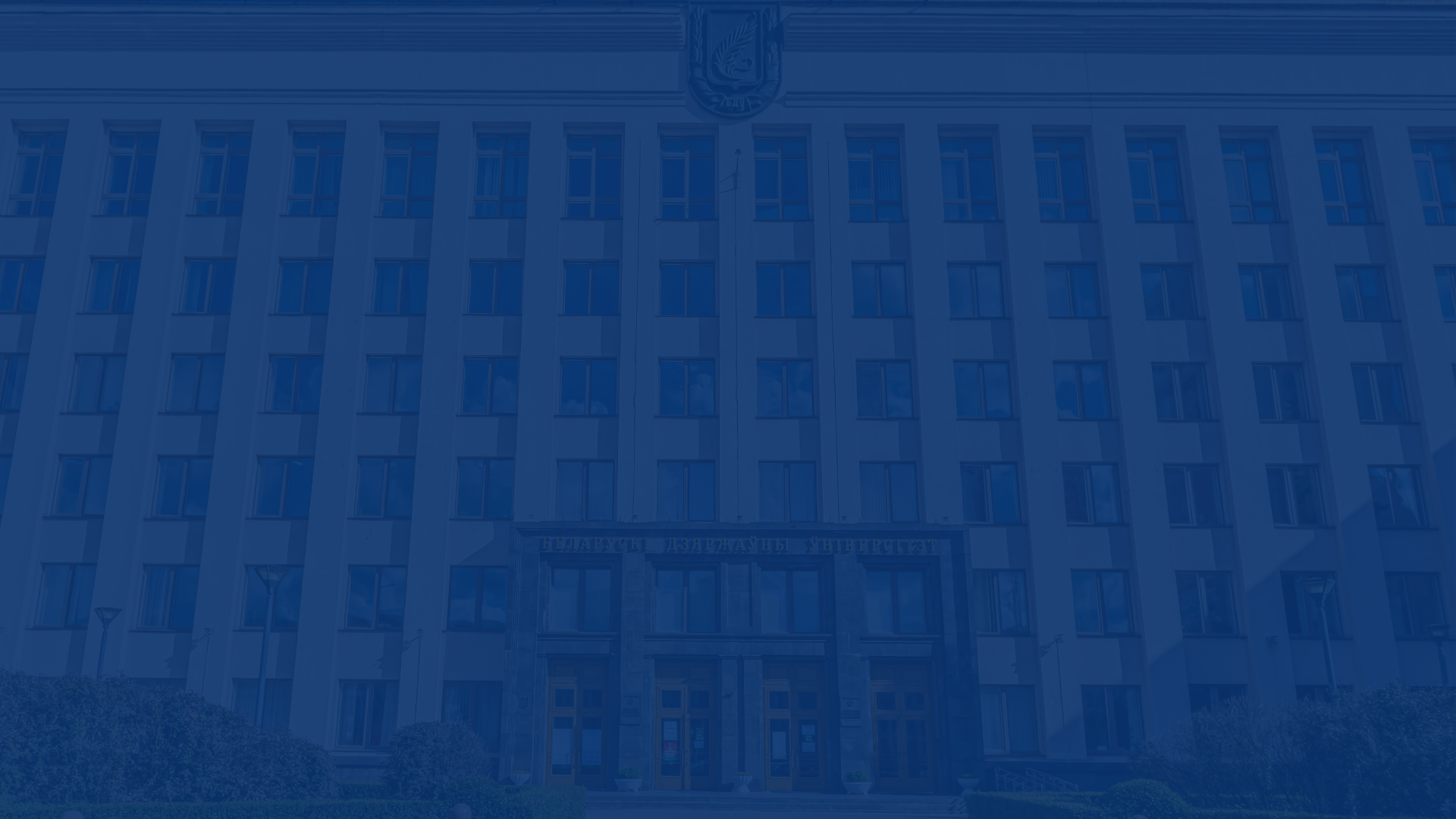 Программа социально-экономического развития республики на 2021 – 2025 годы сформирована на основании положений, одобренных на VI Всебелорусском народном собрании. 
Президент Республики Беларусь А.Г.Лукашенко, выступая на VI Всебелорусском народном собрании, отметил: «Мы сделали интересы белорусов приоритетом нашей экономической политики. Социальное государство – это наш неизменный национальный бренд». Программа социально-экономического развития страны на 2021–2025 годы направлена на продолжение и укрепление этого курса. И уже по итогам окончания первого года этой пятилетки можно отметить ряд достижений в различных отраслях.
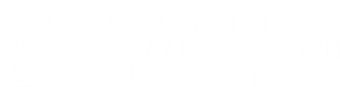 Первый год пятилетки – 2021 г.
За год денежные доходы населения в реальном выражении выросли на 2% (при прогнозе 1,6%), темп роста производительности труда составил 103,2% (при прогнозе 101,9%), производство промышленной продукции выросло на 6,5% (при прогнозе – 3%), ВВП увеличился на 2,3% (при прогнозе – 1,8%).
В 2021 г. сформировано рекордное положительное сальдо внешней торговли товарами и услугами – 3,8 млрд долларов США, или 5,5% к ВВП, при росте экспорта товаров и услуг на 32,5%. Рост экспортных поставок обеспечен по всем товарным позициям.
Комплексная программа развития электротранспорта 
на 2021–2025 гг.
По итогам реализации мероприятий Комплексной программы, в прошлом году «БКМ Холдинг» произвел 110 электробусов, Минский автозавод – 85. Транспортными организациями республики закуплено 173 электробуса (из них 155 – с динамической зарядкой) и 8 троллейбусов. На экспорт поставлено 208 троллейбусов, 22 электробуса и 5 трамваев. Всего, с учетом экспорта, произведено и поставлено 416 единиц городского электрического пассажирского транспорта.
В рамках развития области биоиндустрии и фармацевтики:
реализовывался ряд инвестиционных проектов по производству современных противоопухолевых лекарственных средств, созданию новых производств твердых лекарственных форм и лекарственных средств в форме капель, реконструкции и модернизации ряда производственных цехов и участков; 
получен прототип белорусской вакцины против COVID-19.
В химическом производстве:
введено в эксплуатацию Петриковское рудоуправление ОАО «Беларуськалия»;
в ОАО «Белшина» освоен выпуск новых моделей шин под брендом «Forcerra Industry» для эксплуатации на самосвалах, погрузчиках и бульдозерах;
в ОАО «Гродно Азот» реализуется проект «Строительство азотного комплекса», направленный на полное обеспечение республики азотными удобрениями и сохранение экспортного потенциала предприятия; 
ОАО «Нафтан» приступили к реализации проекта «Строительство новой этилен-пропиленовой установки на заводе «Полимир».
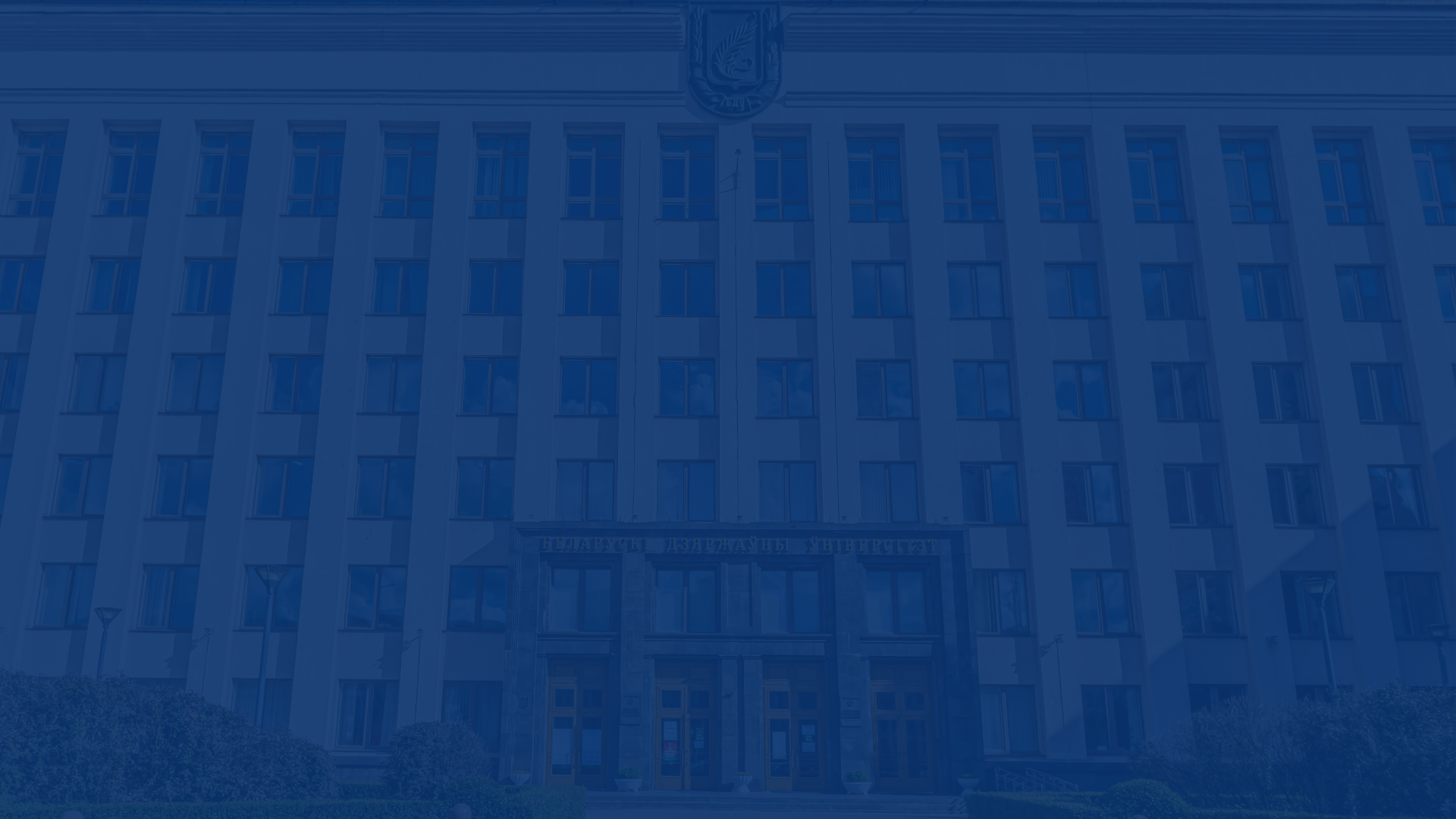 В 2021 г. обеспечено надежное снабжение потребителей энергоресурсами в востребованных объемах. Проведена работа по повышению энергоэффективности и энергетической самостоятельности страны. 10 июня 2021 г. введен в эксплуатацию первый энергоблок Белорусской АЭС. В настоящее время он работает на номинальной мощности, что позволило заместить порядка 1,6 млрд. куб. м природного газа. Ввод второго энергоблока Белорусской АЭС в промышленную эксплуатацию запланирован в 1 полугодии 2022 г.
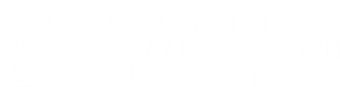 Сельское хозяйство
Беларусь в полном объеме обеспечена продуктами питания. Уровень собственного сельскохозяйственного производства по основным видам продукции превышает потребности внутреннего рынка: по молоку – в 2,6 раза, мясу – в 1,4 раза, яйцу – в 1,3 раза, – что позволило обеспечить экспорт данной продукции в размере 16,7% от общего экспорта страны. 
Что касается пшеничной муки, зерна для ее производства, то их текущие запасы составляют около 120 тыс. т, и этих ресурсов достаточно до поступления нового урожая пшеницы.
Транспортный комплекс
По итогам работы за 2021 г. основные показатели развития транспортного комплекса имеют положительную динамику. Выполнен ключевой показатель – экспорт транспортных услуг. В 2021 г. объем экспорта транспортных услуг был самым высоким в истории суверенной республики – 4,3 млрд. долл.
 В авиационной отрасли сформирована программа полетов на 2022 г., отвечающая реальному спросу. Карта полетов по состоянию на март 2022 г. включает в себя 8 государств и 14 аэропортов.
Потребительский рынок
Контроль за ценообразованием остается одним из приоритетов работы ряда госорганов. 
Министерство антимонопольного регулирования и торговли (далее – МАРТ) ежедневно отслеживает ситуацию о состоянии потребительского рынка. Основные крупные торговые сети информируют МАРТ о поставках, спросе населения, наличии продукции и в целом о ситуации в магазинах. Если какие-то товары пользуются повышенным спросом, то МАРТ оперативно решает вопросы о дополнительной поставке товара.
Занятость населения
Ситуацию на рынке труда Республики Беларусь удалось сохранить стабильной.
Продолжает выполняться поставленная государством задача – обеспечить каждого трудоспособного гражданина рабочим местом.
Не прекращается работа по расширению гибких (нестандартных) форм занятости: предусматривается расширение формы применения дистанционной работы как на постоянной основе, так и временно.
Устойчивый рост доходов населения:
приняты меры по увеличению заработной платы отдельных категорий работников;
усовершенствован состав стимулирующих выплат работникам бюджетных организаций;
установлен новый порядок определения размера минимальной заработной платы; 
задача по 40% соотношению пенсии и зарплаты достигнута во всех областях, за исключением г. Минска и Минской области;
вводится дополнительный вид пенсионного страхования;
поэтапное (начиная с марта) повышении базовой ставки с опережающим графиком.
Обеспечение гарантий социальной защиты населения:
охрана здоровья (включая бесплатное лечение в государственных организациях здравоохранения);;
получение в государственных учреждениях образования бесплатного образования; 
социальное обеспечение в старости, в случае болезни, инвалидности, утраты трудоспособности, потери кормильца и в других случаях;
обеспечен 100% охват обратившихся и имеющих право на получение государственной социальной помощи граждан.
Приоритеты развития на текущую пятилетку:
счастливая семья – укрепление традиционных семейных ценностей, воспитании детей и молодежи, заботе о старшем поколении;
сильные регионы – комфортные и безопасные условия жизни и труда, развитая социальная инфраструктура, высокая мобильность, инвестиции в новые эффективные производства;
интеллектуальная страна – качественное образование, раскрытие личностного потенциала, развитие науки; создание образовательной системы, нацеленной на воспитание гражданина, формирование его навыков и компетенций, отвечающих потребностям экономики;
государство-партнер – укрепление диалога и взаимного доверия между государством и обществом, государством и человеком, государством и бизнесом.
План поддержки экономики Республики Беларусь (утверждён 7 апреля 2022 г.):
поддержка экспорта и расширение кредитования; 
снижение таможенных пошлин для импортных товаров; 
возможность реструктуризации задолженности; 
выстраивание новых транспортно-логистических цепочек;
создание с Российской Федерацией совместных импортозамещающих производств;
дополнительная финансовую поддержку для малых и средних предприятий;
освобождение бизнеса от административной ответственности;
предоставление организациям права на получение субсидий из ФСЗН для осуществления доплат работникам;
индексация денежных доходов, пенсий, пособий к уровню инфляции;
возможность предоставления резидентам ПВТ доступных льгот и преференций, в том числе права на отсрочку от призыва на военную службу.
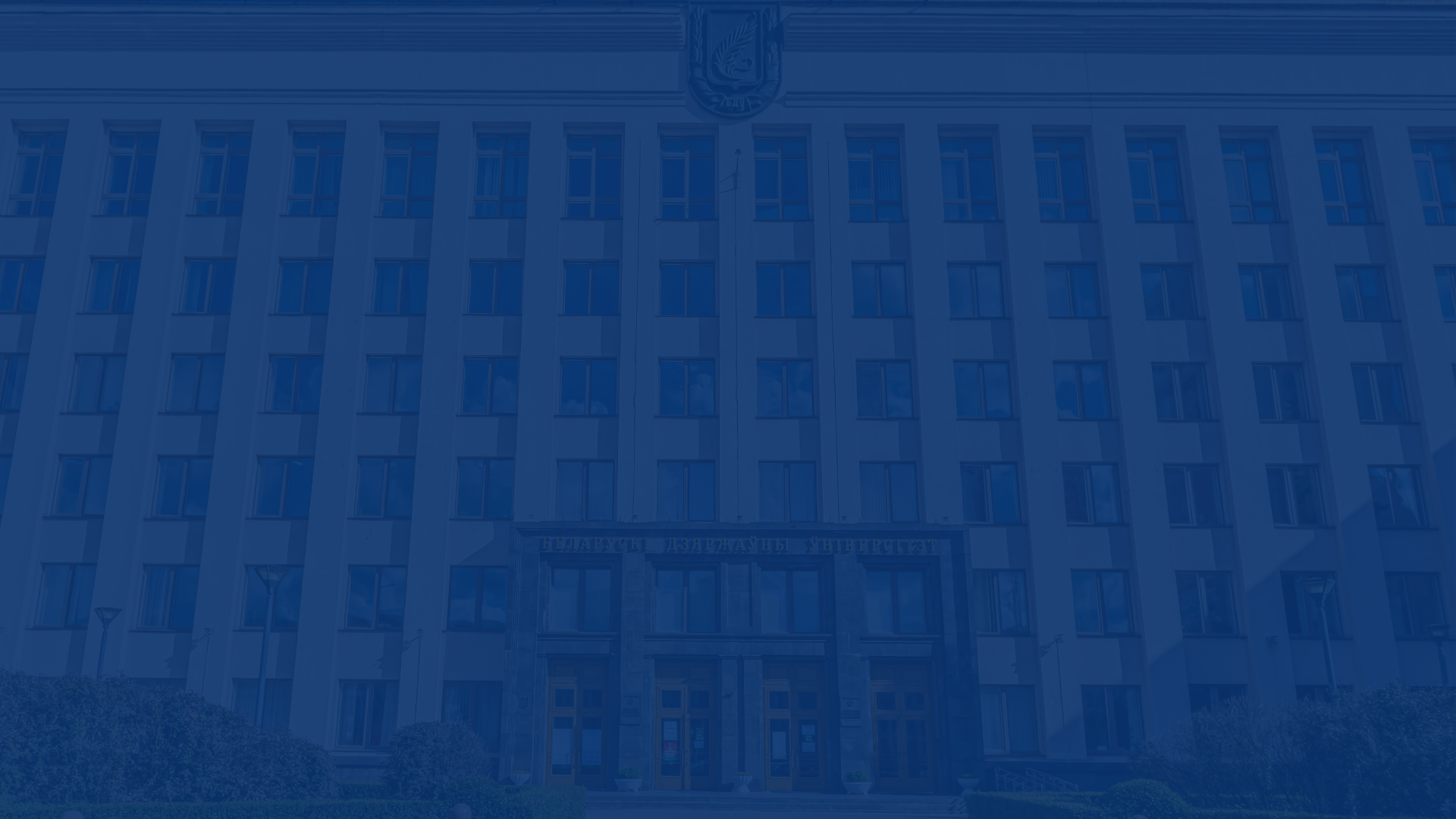 «Какие бы ни были санкции, как бы на нас ни давили, что бы с нами ни пытались сделать, мы должны предпринимать такие меры, чтобы люди этих санкций не почувствовали. По крайней мере, чтобы эти санкции и меры извне не определяли жизнь людей. Запомните: это главное», – подчеркнул Президент Беларуси А.Г.Лукашенко 3 декабря 2021 г. на совещании по работе экономики в 2021 г. и проектах прогноза развития страны на 2022 г.
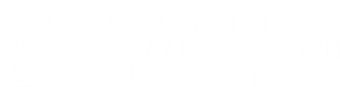